July 2019
Mobile GPU approaches to power efficiency
Andrew Gruber
VP, Technology
Qualcomm Technologies, Inc.
Overview
What is the typical mobile environment?
Rendering algorithm differences with desktop
Performance and perf/watt comparison with desktop
Physical design and power management
[Speaker Notes: Convince you that mobile GPUs are real GPUs and that they have a significant perf/watt advantage over laptop and desktop parts.]
Mobile Memory Systems
Architecture
Desktop GPUs have dedicated DDR
Typically GDDR used for higher end GPUs
Mobile GPUs share DDR with other IPs
LPDDR used for Mobile SOCs
Mobile GPU typically given low priority (higher latency) compared to other real-time IP’s (Camera/Modem) on the SOC
Performance/Power
LPDDR has less than half BW per pin compared to GDDR
LPDDR ~10% more power efficient than GDDR at peak freq
Larger benefit for LPDDR exists at lower frequencies
Memory technology trend
GDDR6 with over 14Gbps, beyond 10Gbps GDDR5
LP5, 20% more power-efficient than LP4X
[Speaker Notes: Bandwidth roughly 20x – while capacity is more competitive.   Bandwidth made up later. 

LP DDR has lower bandwidth but more power efficient   especially compared to DDR ‘system memory’ alternatives]
Mobile GPU, APIs and other trends
In terms of APIs, recent mobile GPUs are on parity with Desktop parts
DX12 and Vulkan are widely supported including shaders required for Tesselation
New features such as Variable Rate Shading and WaveMath will rapidly migrate to Mobile
As new rendering techniques (Ray Tracing/Mesh Shading) gain traction in the Desktop space,  they may migrate to mobile.
Power saving features (Render Target Compression, FP16 math ops, ASTC, Vulkan Subpasses) show up first – even prior to Desktops.
Gaming capability is rapidly approaching previous Generation consoles. The Qualcomm® SnapdragonTM 855 mobile platform in Galaxy S10 has 954 GFLOPS of Shader performance vs. 1300 GFLOPS in the Xbox-One.
Mobile SoCs are widely used in VR applications and have support for View Instancing
Mobile GPUs do support OpenCL compute and machine learning, often with some specialized 8 bit integer instructions. Within the mobile SOC it is common to have dedicated ‘AI’ cores as well.
Qualcomm Snapdragon and Qualcomm Adreno are products of Qualcomm Technologies, Inc. and/or its subsidiaries
[Speaker Notes: Show comparable numbers  -- even better for FP16.    These are real Gigaflops (Shader code).   No isolated Interpolator or Addressing Unit.   IEEE compliant.]
Power Consumption within a Mobile GPU
GPU and Memory power are about as dominant power consumers
CPU power consumption is less, but still significant
PMIC (Power Management IC [voltage regulator]) can also burn significant power

API chosen and driver maturity can have a large effect on overall power consumption
Vulkan based application’s power consumption is lower on the CPU than with OpenGL ES
Note: Silicon based measurement of Fortnite
[Speaker Notes: Memory is a large consumer despite caching,   compression and LP-DDR usage.]
Rendering algorithm differences with desktop GPUs
Mobile chips typically use some form of ‘Binned’ rendering into an on-chip tile buffer
There is commonly a separate ‘Binning Pass’ that generates visibility information that is used for later ‘Rendering Pass’.  Intel calls this pass ‘POSH’ – position only shading – as only position information is required.
Finally the results are copied to the system memory surface in a ‘resolve pass’. Note that surfaces that are no longer needed (such as depth) are not resolved and any traffic associated with them stays on-chip.
AdrenoTM GPU supports Direct Rendering as well (we call this ‘Qualcomm® FlexRenderTM Technology’) for situations in which the depth complexity is low and not worth the binning and resolve overhead.    In these cases,  some of the tile buffer is used as system memory cache.
Binning Pass
Rendering Pass
Resolve Pass
Setup Visibility Stream basedon Frame Buffer size
Write color and z for all pixels in the current bin to internalthe “GMEM” tile buffer (e.g. GMEM = 1MB for A330/8974)
Transform Primitive Positions
Z-test, Alpha-testFragment Shading, Blending of layers
Primitives
Rasterization of Primitives
Write final color values fromGMEM tile to the frame bufferin system memory
GPU hw createsVisibility Streams*
Execute draw calls per bin usingcurrent bin’s Visibility Stream
RenderFirst Bin
RenderNext Bin
Streamers Data
Bin#1
Bin#2
Etc…
11
00
01
01
Rendering Pass Initiated
If last bin in the current frame,the driver swaps buffers, and starts rendering the first bi from next frame
BinningPass for next frame
1
1
0
0
RLE of Visibility Streams are written to system memory
1
0
1
0
Qualcomm Adreno and FlexRender is a product of Qualcomm Technologies, Inc. and/or its subsidiaries
[Speaker Notes: Some mobile architectures do it a little differently – by doing the complete Vertex Shading during the binning pass and saving out the transformed Vertex.    This is a tradeoff of VS cycles vs additional memory bandwidth/complexity.

The Binning Pass may concurrent (i.e. for the following frame) in some architectures.     Similarly ‘Resolve’ may be concurrent at the expense of some complexity in tile buffer management  (or simply double buffering the tile buffer).

LRZ explained in next Slide.]
Power advantages of tiled rendering
The binning pass can generate an low-resolution Z buffer,which is then used in later passes. Similar to a depth prepass, this provides a level of Hidden-Surface-Removaleven for late occludes. This is typically kept in systemsemory as it is very low bandwidth
Memory bandwidth is obviously saved during fragmentshading as only a single write per pixel is done. For MSAA,any sample filtering is done purely on-chip.
While vertex bandwidth and processing may appearto increase relative to direct rendering, this is not really so as:
Only the position information is required during the binning pass.The visibility information produced requires minimal bandwidth.
During the render passes – any back-facing or LRZ occludevertex is not fetched. So in many cases, the non-positionbandwidth associated with a vertex is totally saved.
Qualcomm, at least, uses fairly large tile buffers (512KB or more).Most primitives hit in only a single tile, limiting any vertex over fetch.
‘Vulkan Subpass’ usage can allow data to stay in thetile buffer for re-use on a later sub-pass.
Note: 
Application – GFXBench Manhattan 3.0
Measured on Snapdragon silicon
[Speaker Notes: Roughly 20% in this app – but can vary widely (hence the need for ‘Flex Render’)]
Comparison of mobile vs traditional laptop GPUs
Performance:
Traditional Laptop GPUs still show a significant  performance over mobile parts in the laptop environment. 
The delta is larger when comparing peak performance in traditional laptops with higher end SoCs and discrete graphics cards. 
Power efficiency (Perf/Watt), is just the opposite with mobile based parts showing >2x advantage.
Note: 
Benchmark: DX11 based GFXbench Manhattan 3.0 
Traditional laptop: HP Enxy X2 (Kaby Lake – core i5 7Y54)
Snapdragon laptop: HP Envy X2 (SDM835)
[Speaker Notes: Would have liked to get Desktop part comparison as well – but it is difficult to get a true apples to apples comparison. HP envy X2 happens to be a device available in both forms.
This is pessimistic to Qualcomm parts – as our drivers are very mobile/android focused and haven’t yet been full optimized for Windows]
Exploiting fast transitions
Exploiting fast DCVS transitions for sub-frame Clk/Voltage selection with workload awareness
DCVS during GPU binning phase 
Low peak current region of frame run at higher FMAX
Physical design and power management approaches for mobile
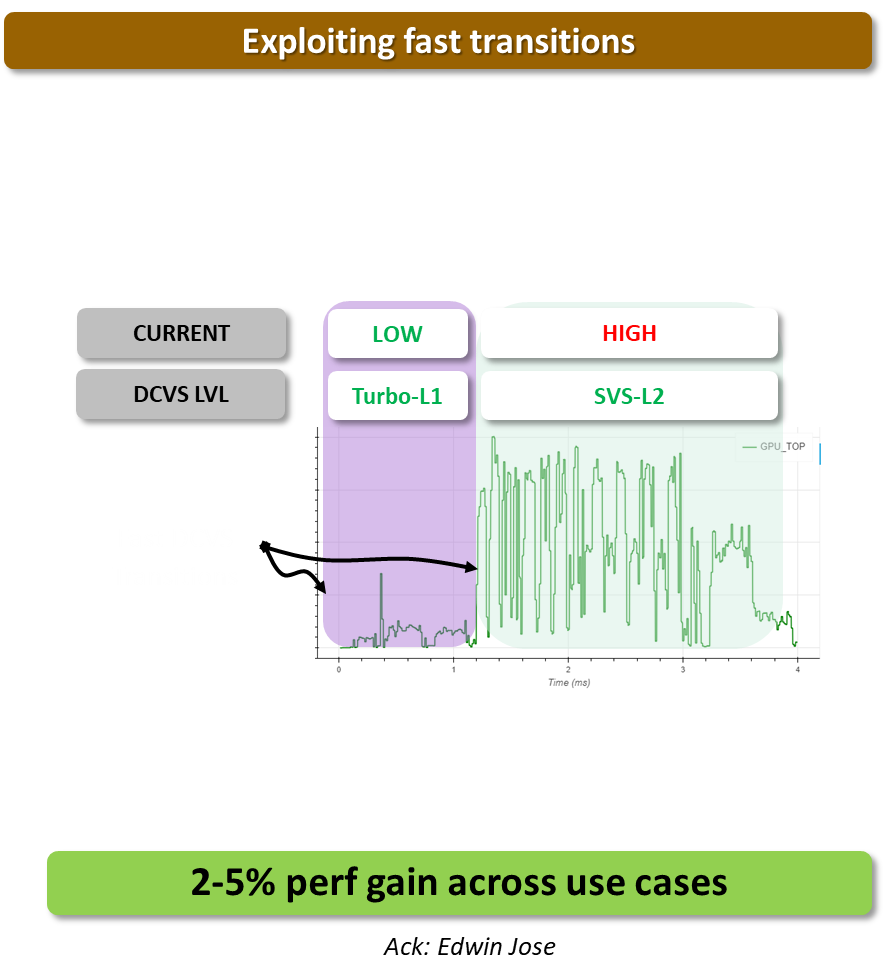 Aggressive Dynamic Clock and Voltage Scaling (DCVS)managed by local power management processor
Extensive clock tree gating with analysis tools to pointout ungated clock trees.
Dedicated data paths and bypasses for different instructions.
Despite a MUL-ADD pipeline, an A+B is not executed as 1.0*A+B
Often data values of 0 or 1 are detected to trigger a ‘bypass’path to avoid lighting up a multiplier or adder.
A key solution to achieve lower power consumption and yet fulfil the need for higher performance is by going ‘wide and slow’ with lower clocks and voltages
Leakage is constrained by trading off frequencyand avoiding low Vt device selection
Fast DCVSTransitions
2-5% perf gain across use cases
Ack: Edwin Jose
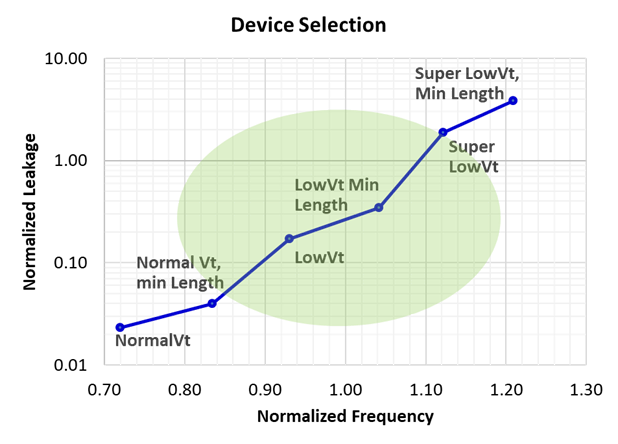 [Speaker Notes: Dedicated ARM processor that monitors GPU activity.   Not the Command Processor.    Raise clock frequency in low power consumption times to improve overall perf..]
Future Challenges
Some possible solutions:
More Power Efficient Memory Systems. ‘HBM’ (High Bandwidth Memory) where memory and GPU are interconnected via silicon and thru-silicon-via.
New rendering techniques that inherently render less (such as VRS).
Continued Compression improvements`
While aggressive cooling technologies could help, the overall heat dissipation envelope needed for a handheld device is unlikely to change. Hence 6W to 8W is still the absolute mobile limit.
Mobile GPUs are nearing the limitations of the ‘wide and slow’ approach as we hit the minimum voltage levels for a given process.
Moore’s Law is slowing down. Process improvements are minimal moving forward.
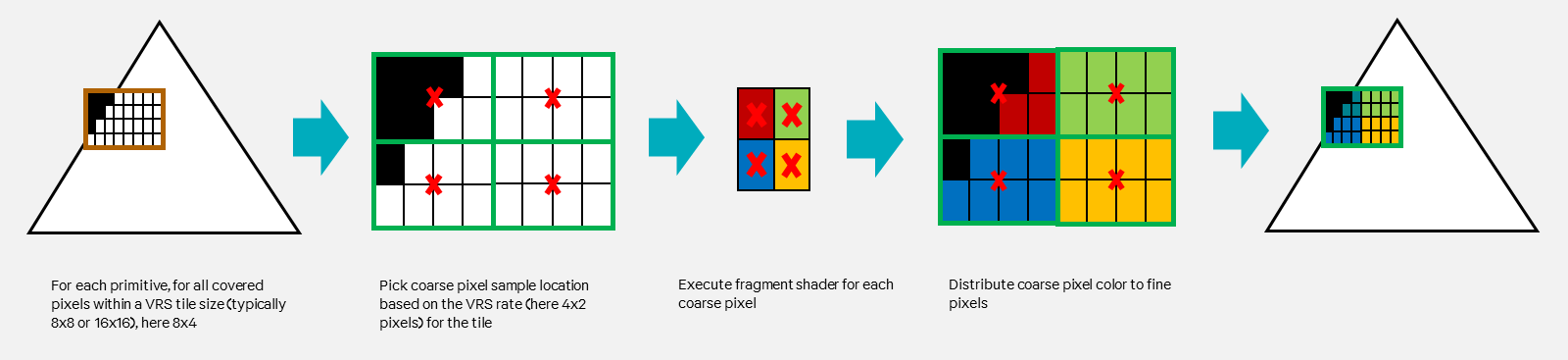 [Speaker Notes: Currently have chips in  7nm with plans for 5nm – but the perf/watt benefits are diminishing with each generation.

Going absolute lowest voltage is tricky – and depends on accurate tools.    If we go too low  -- slowing down the clock doesn’t compensate as the transistor simply doesn’t work.]